Информатика и ИТ
6
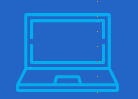 класс
Форматирование
документа.
ПЛАН УРОКА
1
Форматирование текста
  Форматирование абзаца
  Порядковый номер страницы
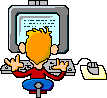 ЭТАПЫ РАБОТЫ С ДОКУМЕНТОМ
Оформление
Форматирование
Использование
Создание
Сохранение
Редактирование
Готовый 
документ
Идея
3
КЛЮЧЕВЫЕ СЛОВА
форматирование документа 
 форматирование абзаца 
 формат страницы
 порядковый номер страницы
 форматирование текста
ФОРМАТИРОВАНИЕ ТЕКСТА
Для того чтобы текст выглядел красиво, нужно использовать различные шрифты, цвета, деление на абзацы и т.д. 
Выполнение этой работы называется
 форматированием  документа. Форматирование можно применять к шрифту, тексту или к абзацу. 
На этом уроке вы познакомитесь с основными приемами форматирования.
ФОРМАТИРОВАНИЕ ТЕКСТА
В тексте цвет шрифта, вид линии, высота, размер и начертание шрифта форматируются следующим образом:
   Выделяется часть текста, которую надо форматировать, т.е. выделяется в блок.
В меню Формат выбирается раздел Шрифт.
ФОРМАТИРОВАНИЕ ТЕКСТА
2) Используются способы А или Б:
    А) для выбора шрифта для блока нужно в разделе Шрифт выбрать необходимый вид шрифта;
    Б) необходимые цвет, высоту, начертание и другие параметры шрифта выбираются в соответствующих окнах раздела Шрифт.
ФОРМАТИРОВАНИЕ ТЕКСТА
Параметры шрифта используют возможности диалогового окна. 
    Это диалоговое окно открывается при помощи значка          в логической группе Шрифт. Диалоговое окно Шрифт имеет слои
(Шрифт и Дополнительно).
    3) после выбора параметров шрифта нужно нажать кнопку ОК или клавишу          .
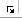 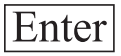 ФОРМАТИРОВАНИЕ ТЕКСТА
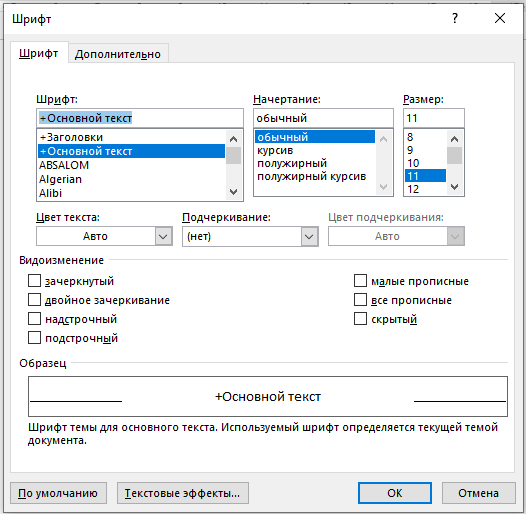 2
1
1. Вид шрифта
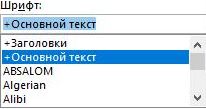 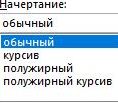 2. Начертание шрифта
ФОРМАТИРОВАНИЕ ТЕКСТА
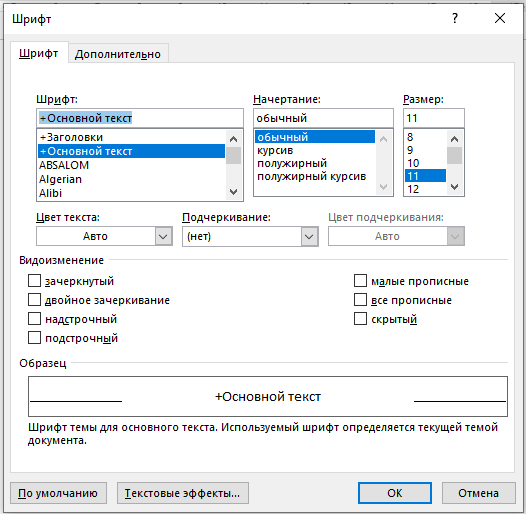 3
3. Размер шрифта
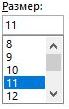 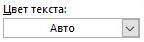 4
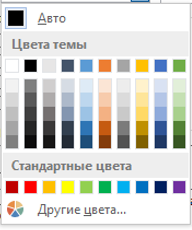 4. Цвет шрифта
ФОРМАТИРОВАНИЕ ТЕКСТА
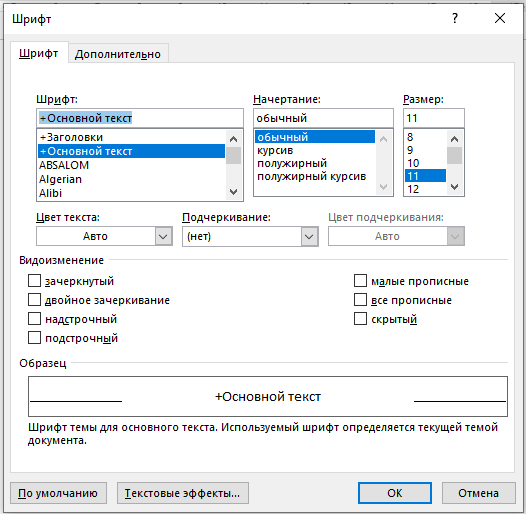 5. Вид подчёркивания
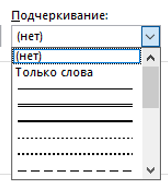 6
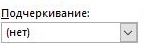 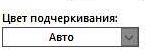 6. Цвет подчёркивания
5
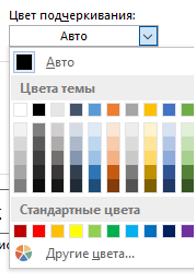 ФОРМАТИРОВАНИЕ ТЕКСТА
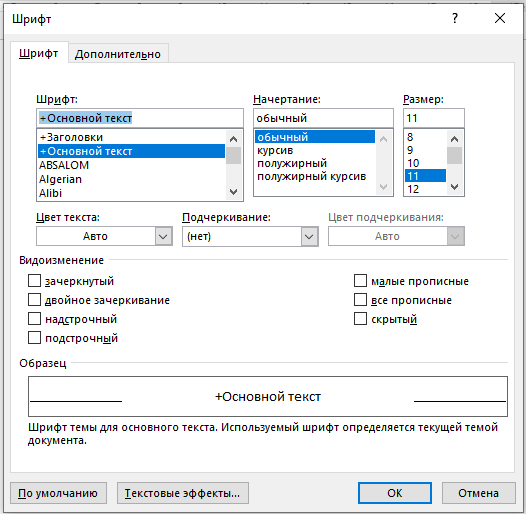 7. Видоизменения шрифта
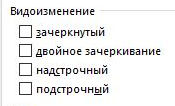 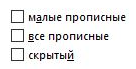 6. Различные эффекты 
для текста
7
7
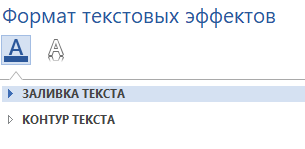 8
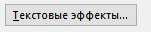 ФОРМАТИРОВАНИЕ АБЗАЦА
Для форматирования абзаца:
установить курсор на этот абзац;
используются разделы А или Б:
из логической группы Абзац в меню выбираются нужные свойства;
Б)  выбираются нужные свойства из логической группы Стили в главном меню или Абзац в меню Разметка страницы.
ФОРМАТИРОВАНИЕ АБЗАЦА
Параметры абзаца используют возможности диалогового окна. Это диалоговое окно запуска в логической группе Абзац. Полные параметры абзаца диалоговое отображает через слои Отступы и интервалы и Положение на странице.
ФОРМАТИРОВАНИЕ АБЗАЦА
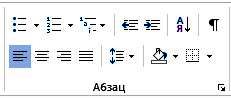 ФОРМАТИРОВАНИЕ АБЗАЦА
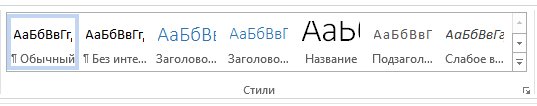 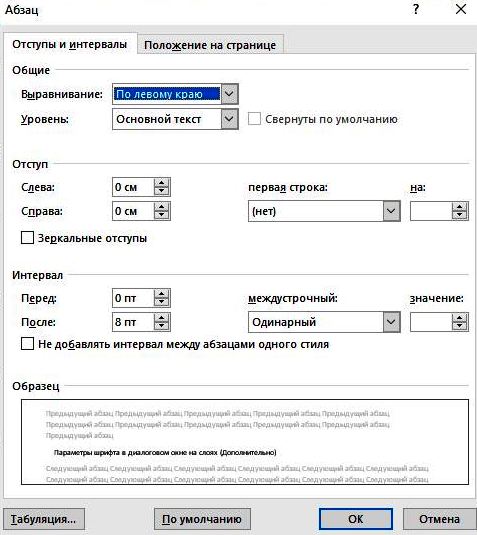 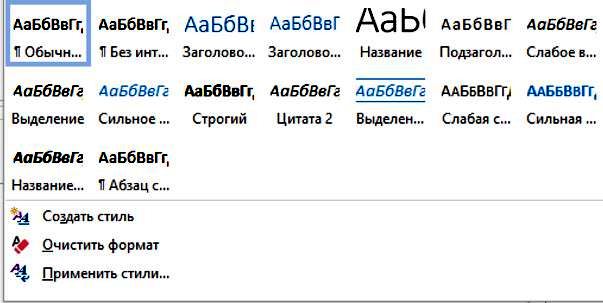 ФОРМАТИРОВАНИЕ АБЗАЦА
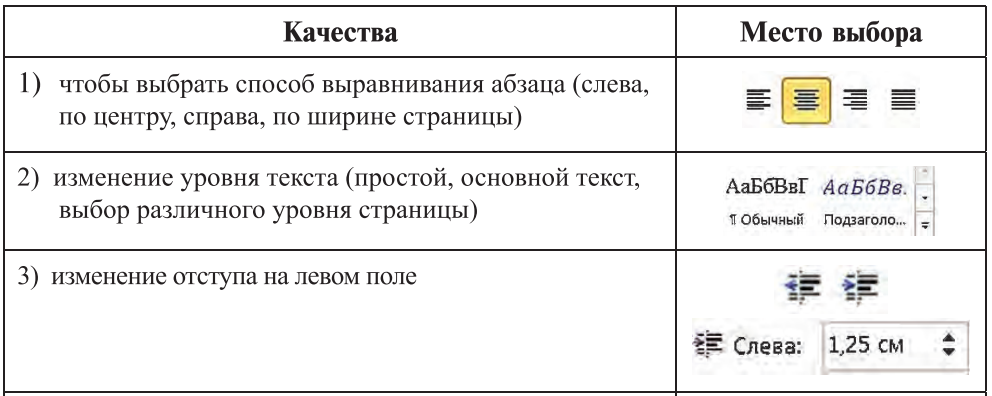 ФОРМАТИРОВАНИЕ АБЗАЦА
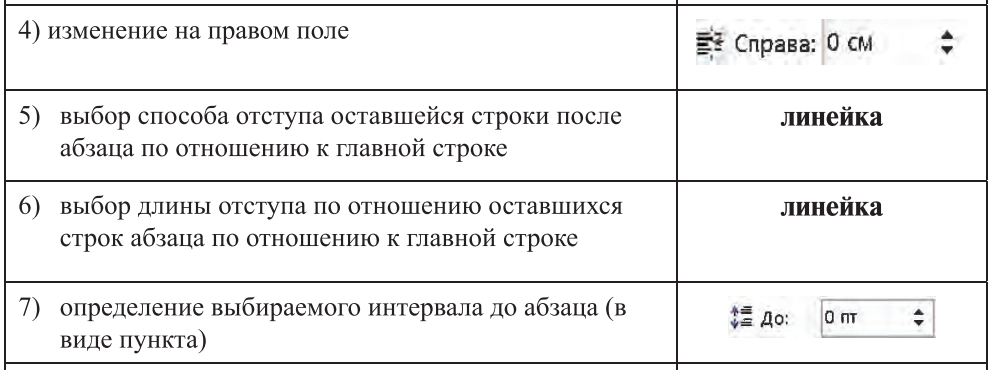 ФОРМАТИРОВАНИЕ АБЗАЦА
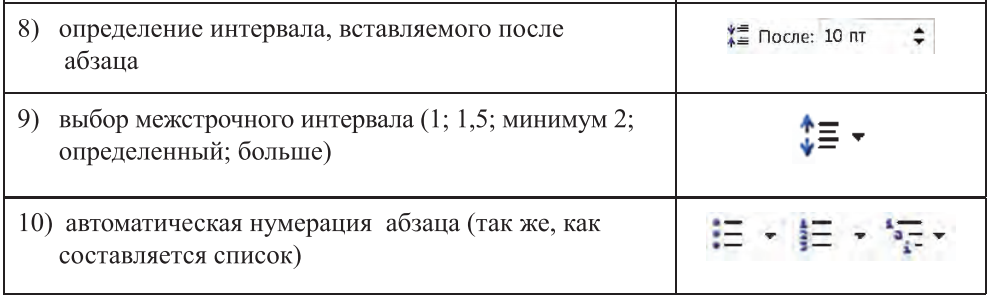 ПОРЯДКОВЫЙ НОМЕР СТРАНИЦЫ
Порядковый номер страницы одно из свойств страницы. Чтобы пронумеровать
страницу, выбирается пиктограмма 
Номер страницы из логической  группы Колонтитулы в ленте Вставка. В итоге появляются ниже следующие возможности выбора места порядкового номера и определения формата.
ПОРЯДКОВЫЙ НОМЕР СТРАНИЦЫ
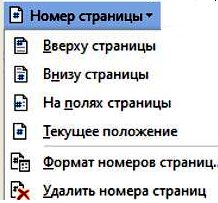 При выборе одного из предложений открываются возможности различного формата. Обычно порядковый номер страницы располагается внизу страницы.
ЗАКРЕПЛЕНИЕ
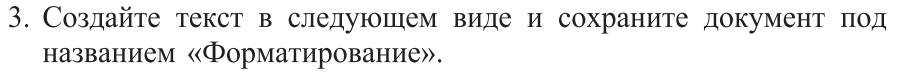 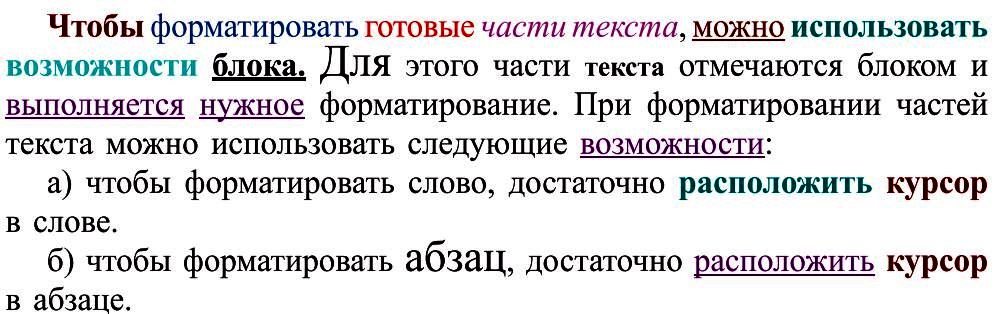 ЗАДАНИЯ ДЛЯ САМОСТОЯТЕЛЬНОЙ РАБОТЫ
1) Прочитайте страницы 35-39 учебника.
 2) Ответить на вопросы 4, 5, 6 
     из учебника:
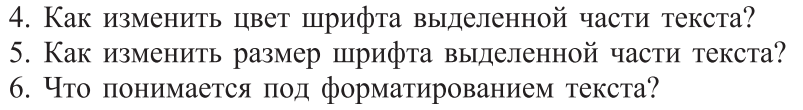